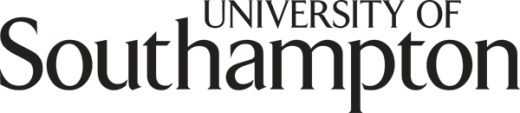 Developmental Psychologists
What would I do?
Study how humans undergo changes socially, cognitively and physiologically.
Look at the interplay between genetics and environmental factors in determining individual personality.
How do I become one?
At least an upper second class degree
A PhD in the area of Developmental Psychology
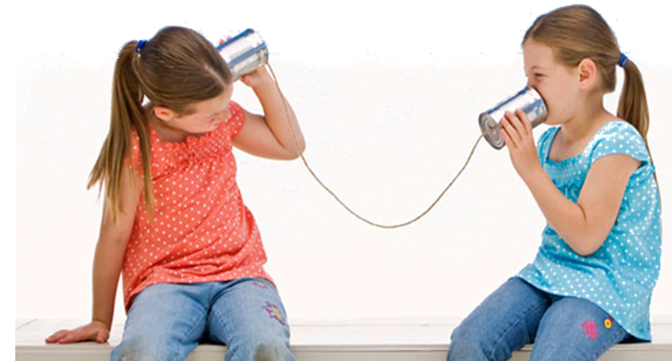 Where can I obtain relevant experience?
Volunteering in schools
Special Education Needs Volunteer
Social work
Volunteer nursery or play scheme worker